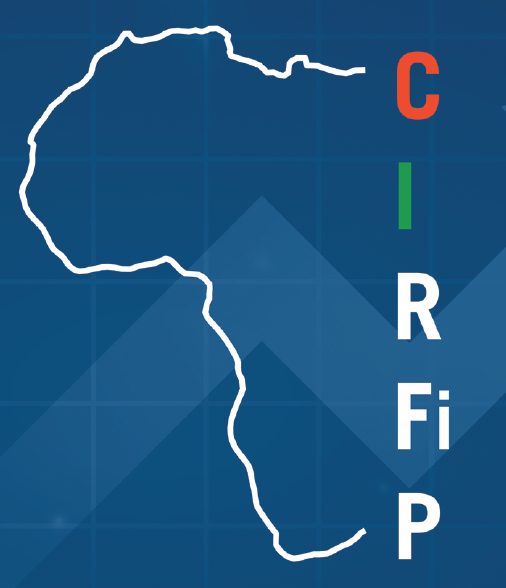 Partage d’expérience et bonnes pratiques 
des pays membres de l’Association Internationale des Services du Trésor
Mme Catherine Lemesle, secrétaire générale de l’AIST
Qu’est que le CUT et à quoi sert-il?
La centralisation sur un compte unique tenu à la banque centrale de l’ensemble des fonds publics
procure à l’État des marges de manœuvre financière.
permet à l’État de faire face en permanence à ses obligations financières
l’État peut placer ses excédents quotidiens de trésorerie
optimisation de la gestion de la trésorerie 
amélioration de la gestion de la dette de l’Etat.
Le périmètre du CUT
Varie d’un pays à l’autre en fonction du cadre    institutionnel, législatif et réglementaire

2 modèles principaux : la structure centralisée et la structure répartie lorsqu’il existe, en dehors du compte principal du CUT d’autres comptes bancaires reliés.
Les risques et difficultés
Difficultés structurelles de trésorerie principalement liées à deux facteurs : insuffisance de recettes et manque de finesse dans la prévision des dépenses, d’où des écarts importants entre la prévision et l'exécution budgétaire

il ne s’agit pas uniquement de recueillir des informations à jour sur les soldes et mouvements de trésorerie mais de faire du CUT un outil de prévision pour une gestion dynamique de la trésorerie.

La mise en place d’un système de gestion de la trésorerie est grandement tributaire de l’existence d’un marché financier dynamique et robuste
La mise en place du CUT : Perspectives et recommandations
Prendre en compte les spécificités locales

Etablir un état des lieux 

Réforme législative et appui politique fort : Loi Organique relative aux Lois des Finances, Décret portant Règlement Général de la Gestion Budgétaire et de la Comptabilité Publique et Cadre conventionnel entre la Banque Centrale et la DGTCP

Les systèmes d’information préalables essentiels à la mise en œuvre du CUT : capacités technologiques du système bancaire pour supporter le fonctionnement du CUT, et sécurité informatique compte tenu d’échanges automatisés.
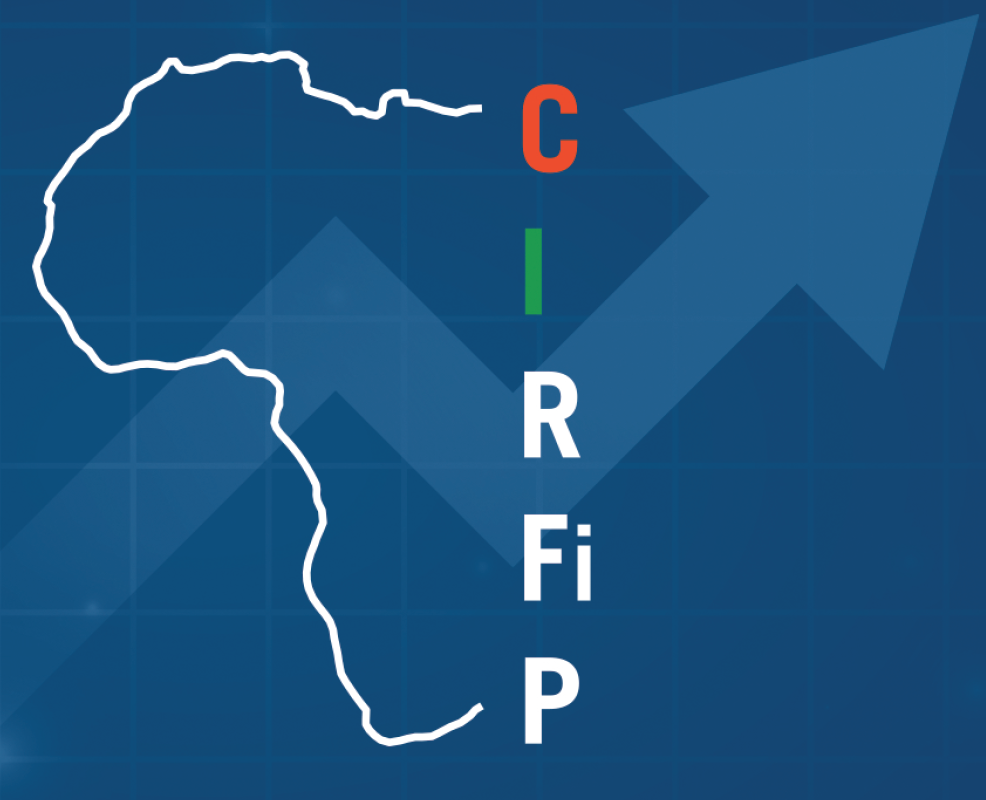 MERCI POUR VOTRE ATTENTION